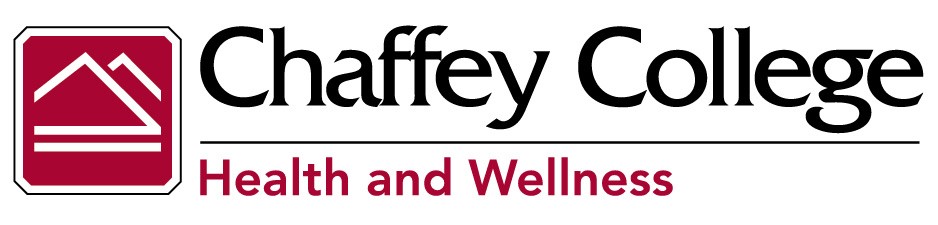 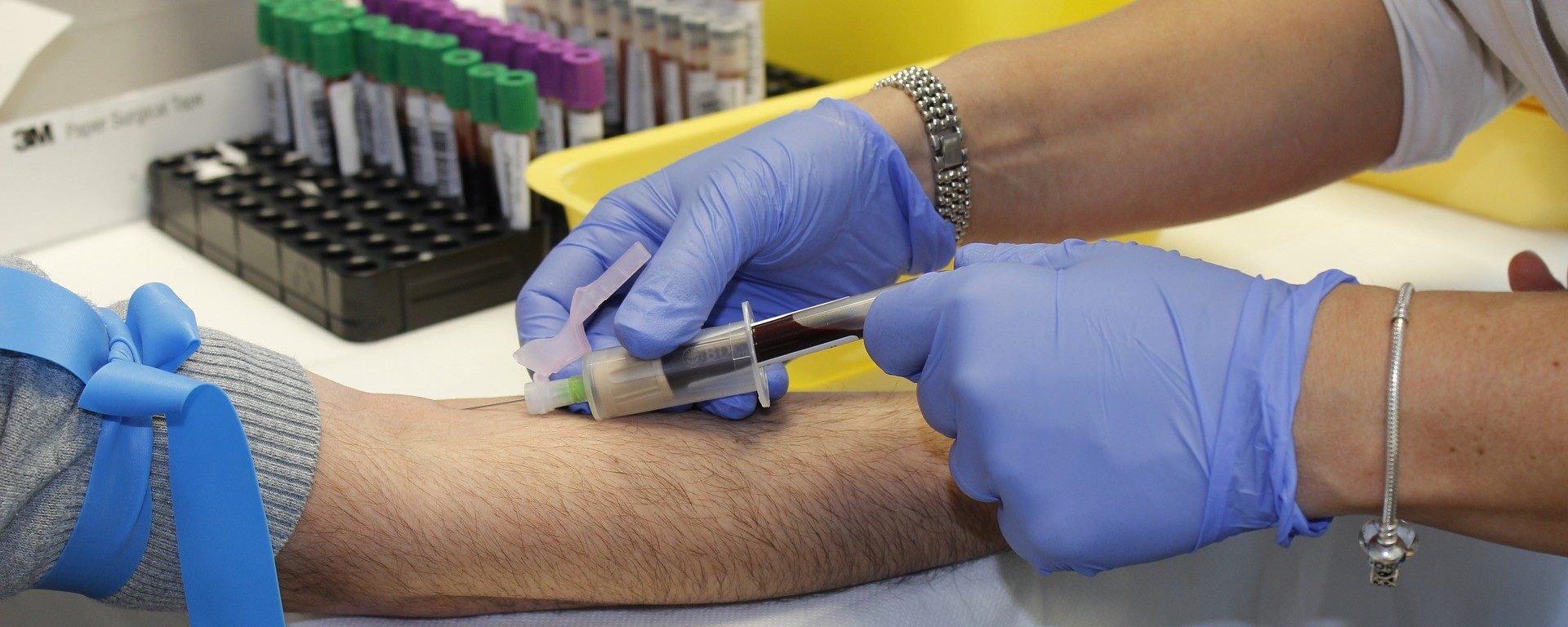 Information Session Fall 2024
Fontana Campus
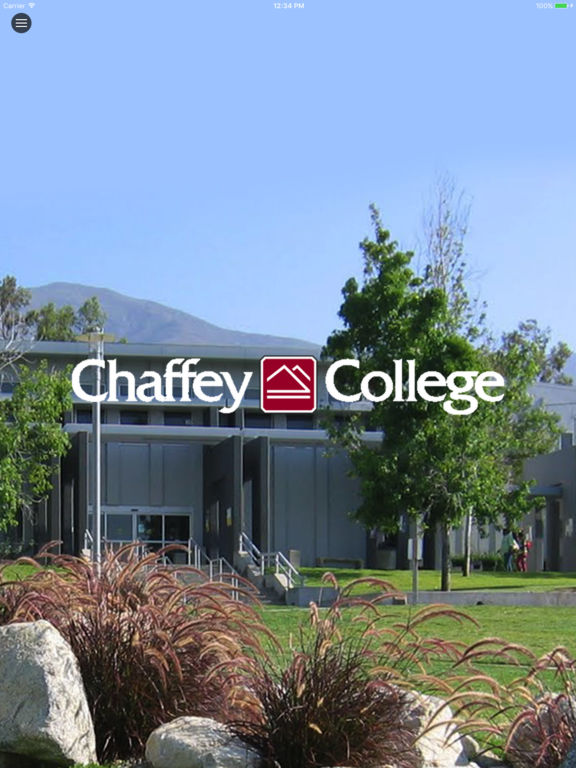 Welcome!
Dr. Eric SorensonDean, Health & Wellness
Sade Stephenson, CNA & Phlebotomy Program Director, Health & Wellness Non-Credit ProgramsSade.stephenson@chaffey.edu
Susie Haynes Administrative Assistant II, Health & WellnessSuzanne.Haynes@chaffey.edu
Gabriela Vallejo
Counselor, gabriela.vallejo@chaffey.edu
Chaffey College Phlebotomy Technician Program
ROLE OF A Phlebotomist: Scope of Practice
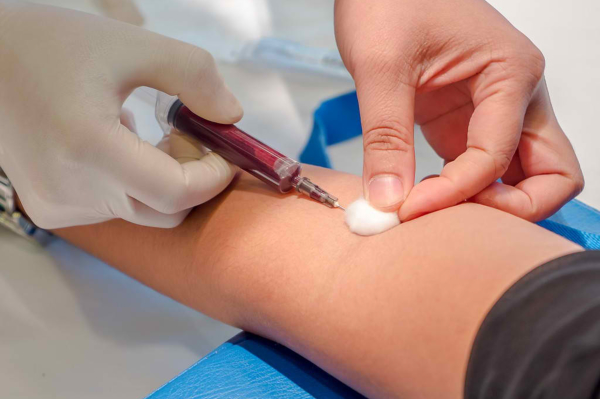 Advantages of becoming a Phlebotomist:
Phlebotomist are direct care members of the healthcare team 
To work in hospitals, ambulatory clinics, urgent care, or mobile services
A Phlebotomy certification is required as a pre-requisite for employment
Experience is beneficial for additional educational programs, ex: Nursing
What are the requirements for the Phlebotomy Technician Program?
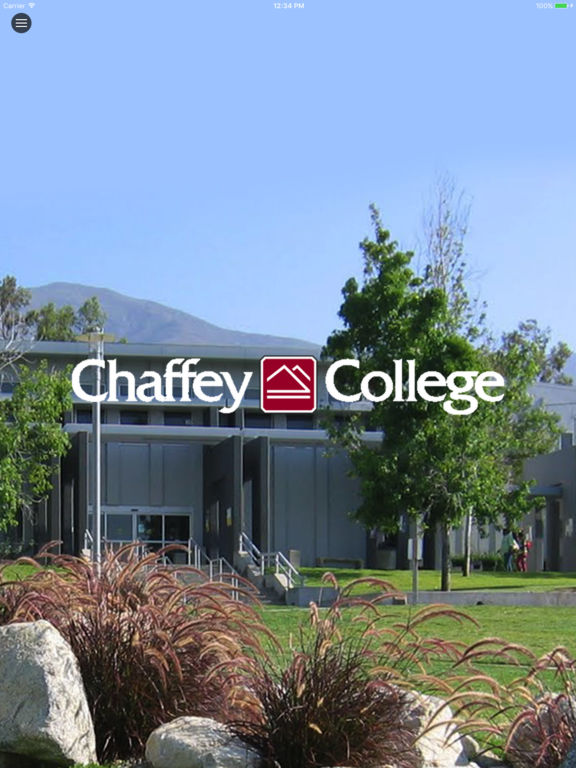 Application Process
Must attend an information session
Must be 18 years old
Complete health requirements
Clear drug screen
Clear background check
High School Transcripts
Must be enrolled at Chaffey college with a student ID (if you have not attended classes within the last year, you must reapply as a student)
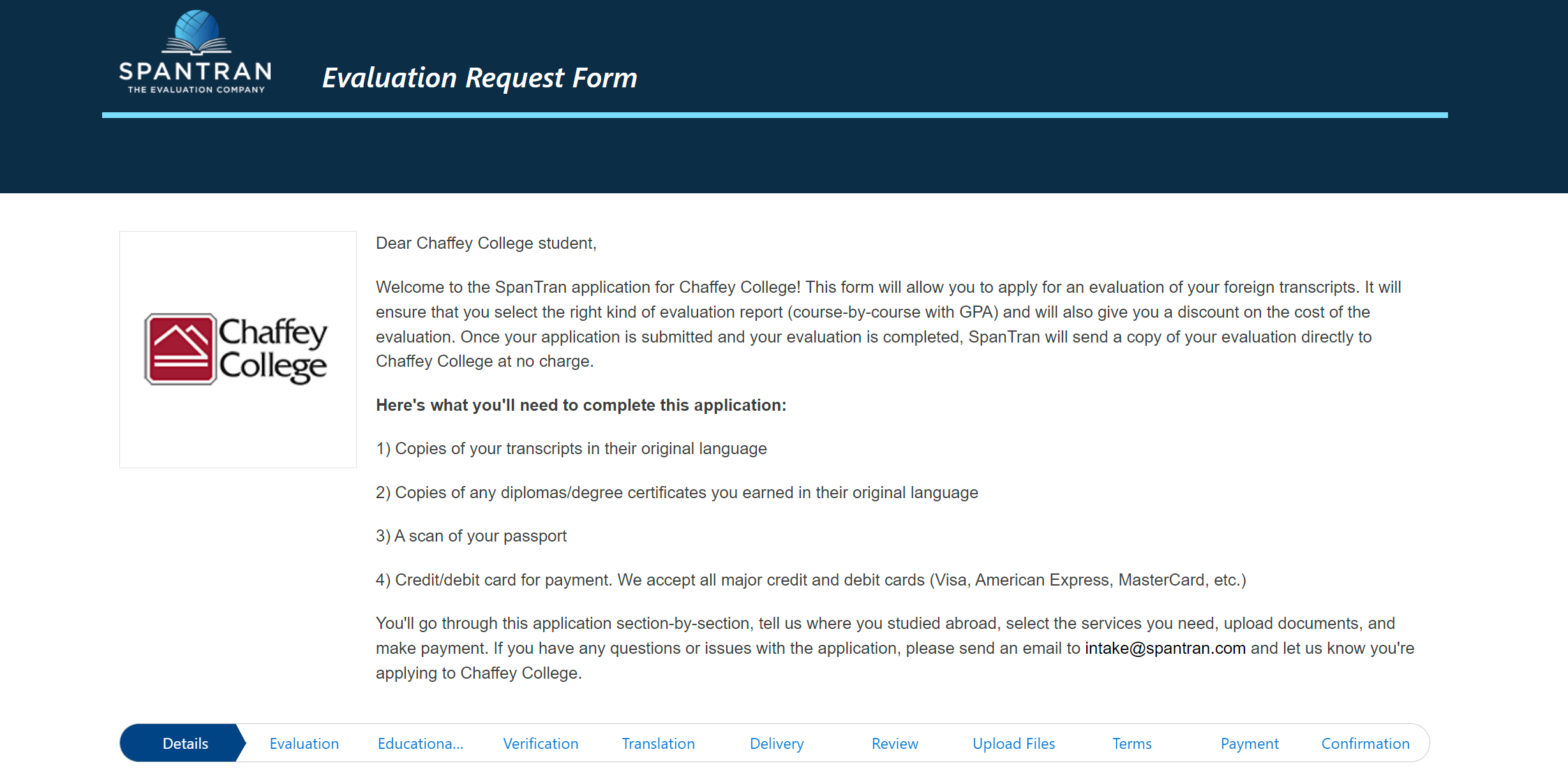 High School Transcripts
If you are unable to upload a copy of your unofficial high school transcripts or have a GED, you will need to have your high school documents evaluated by an outside professional agency from Chaffey College to determine U.S. high school equivalency.
 Please indicate that you want the detailed equivalency report.
There is a small fee you must pay and once completed, your evaluation report will be sent to Chaffey College's Admissions & Records Office. 
The transcript link will be provided
Information:
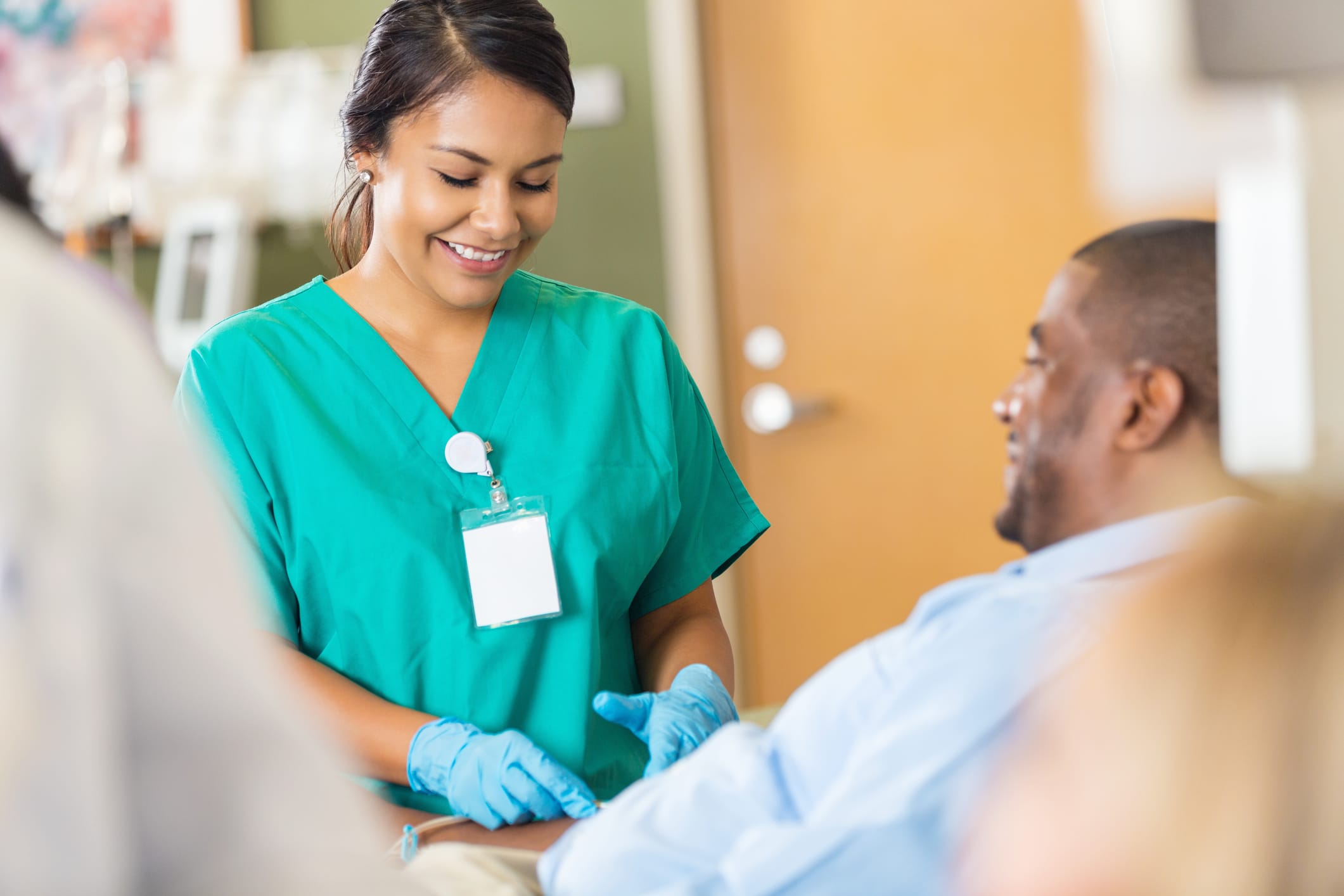 3 Phlebotomy Technician Courses (10 week course)
*Sample Phlebotomy Schedule
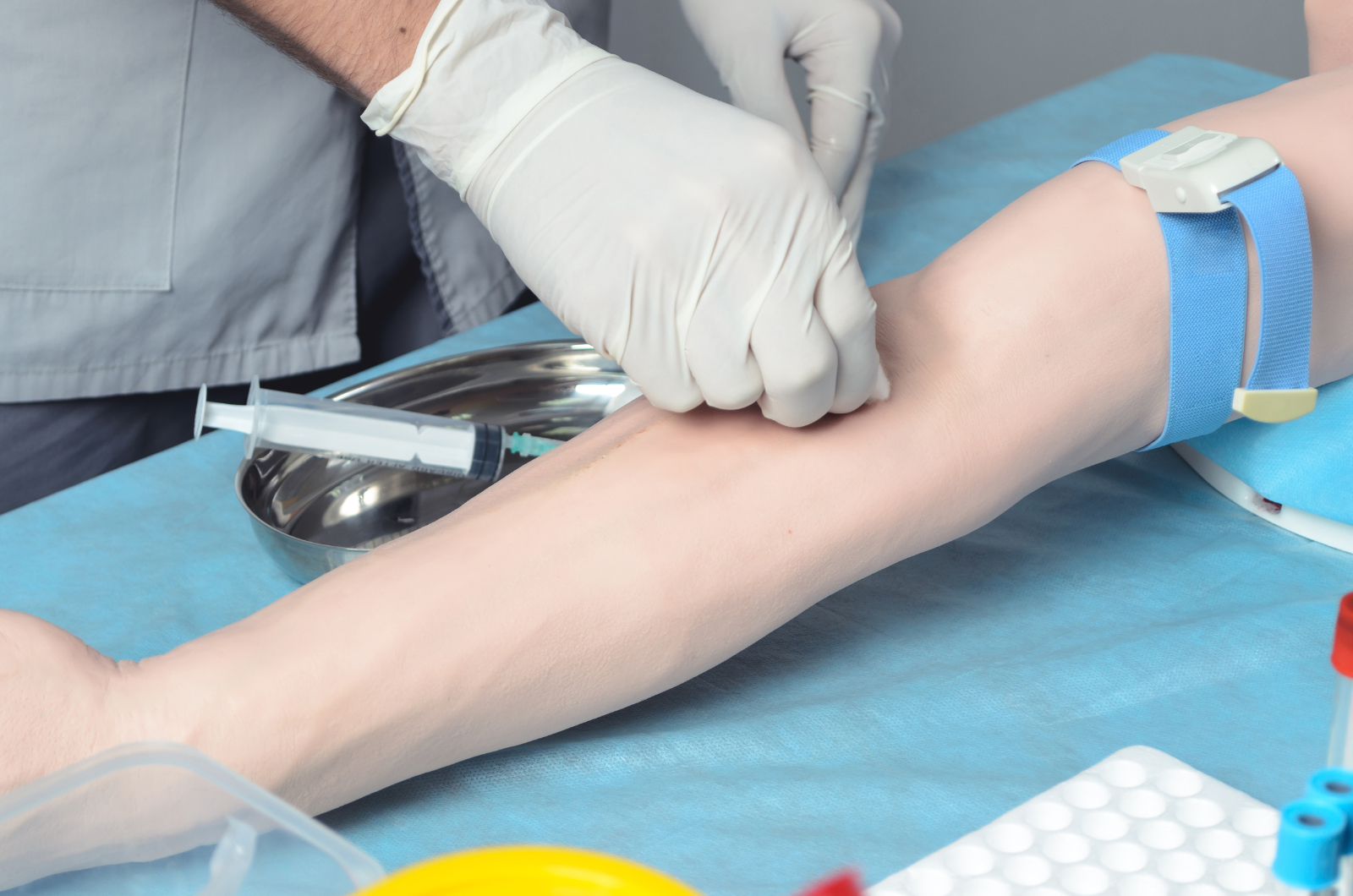 Health Requirements
TB clearance (2-step TB or TB Gold or CXR no more than 3 years old)
Chaffey College Health Sciences  physical form signed by physician, NP or PA
Immunizations and titers per clinical sites, varies (MMR, varicella titers, Hep B, flu, COVID, tetanus, etc.)
What are the requirements I need to apply to the Phlebotomy Technician program?
Application Filing period
How much does the program cost?
Estimated Costs
Schedules: Fulltime Only (10 weeks)
* CLINICALS will be at local hospital clinic
What can I do while I am enrolled in the Phlebotomy Technician?
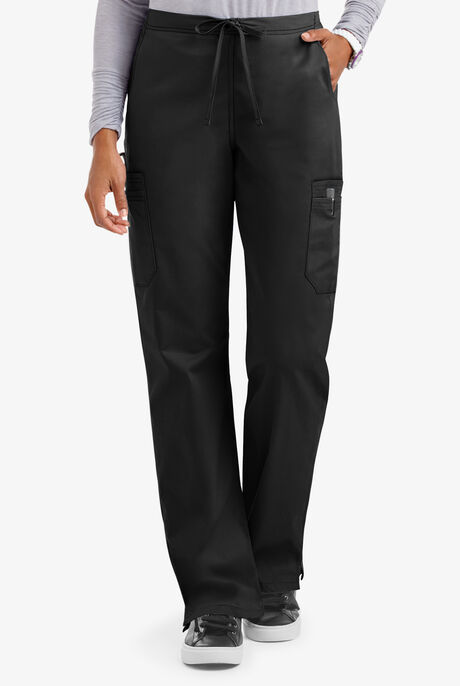 Uniforms/Dress Code
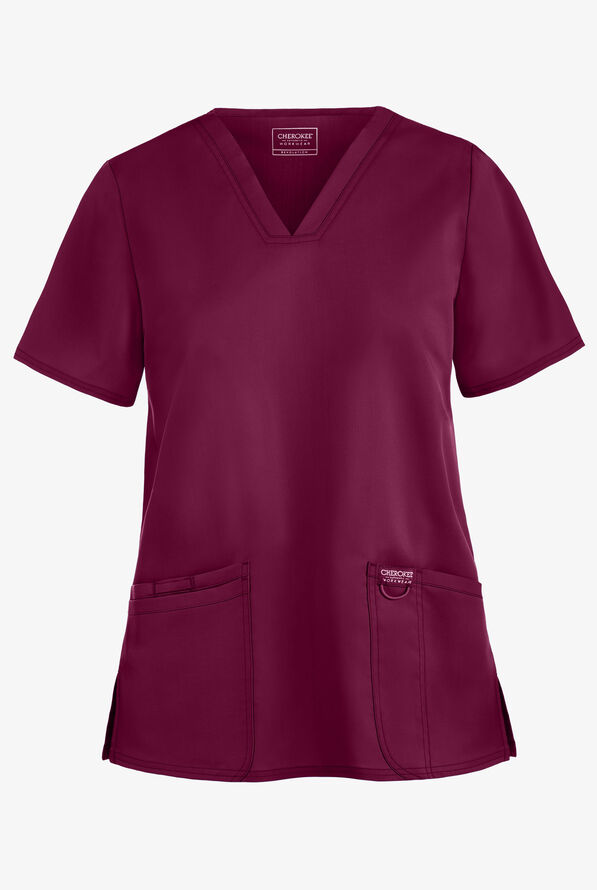 Maroon colored scrub top & Solid black scrub pants
Solid black socks that cover the ankles
Solid black, skid free, waterproof shoes, no open toes or backs, no straps, no heels, no openings
No artificial or gel nails, no visible tattoos or piercings (except students in both ears lower lobe). Nails no longer than fingerprints.
Hair accessories must match hair color, hair must be natural color
Information regarding the phlebotomy technician scope of practice and NHA licensure testing can be obtained from the following agencies
*** High School Students: Obtain your 7-digit student ID number by submitting a Chaffey College Application and submit an HSP enrollment form.
Next Steps
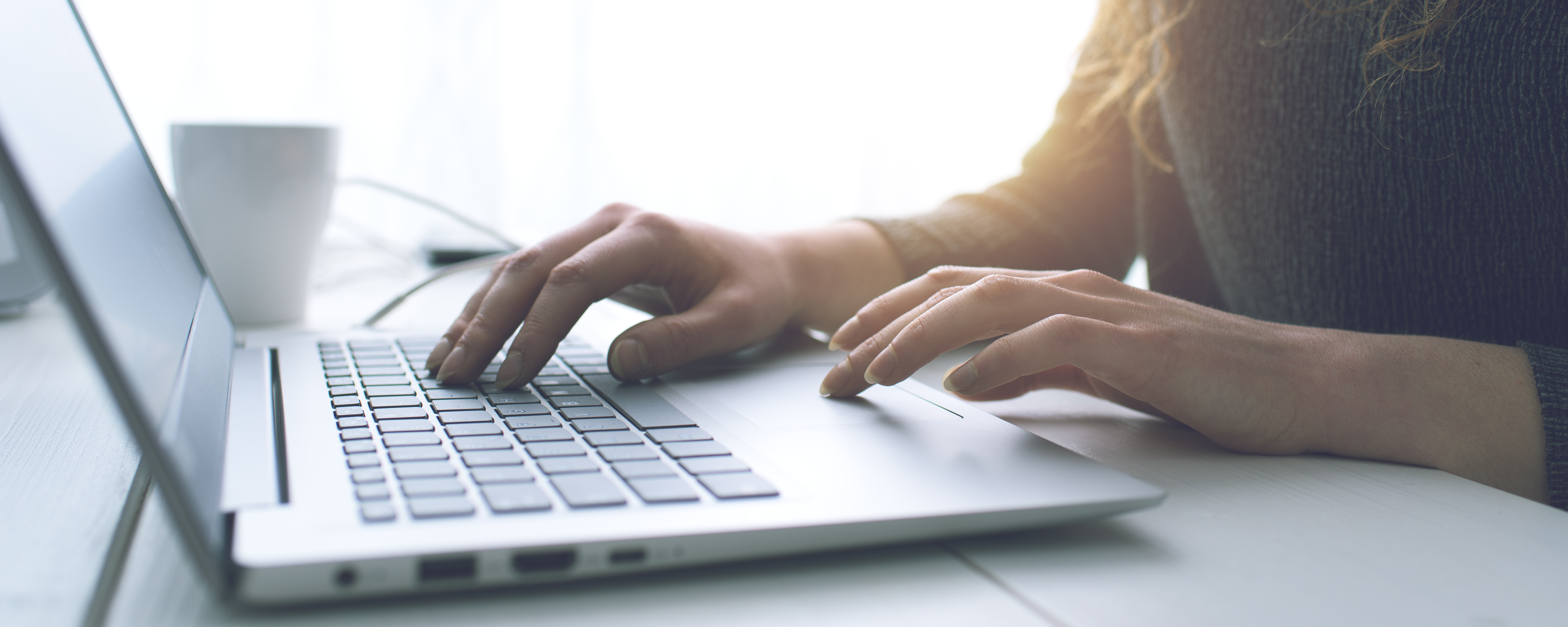 *** High School Students: Obtain your 7-digit student ID number by submitting a Chaffey College Application and submit an HSP enrollment form.
SAVE THE DATES
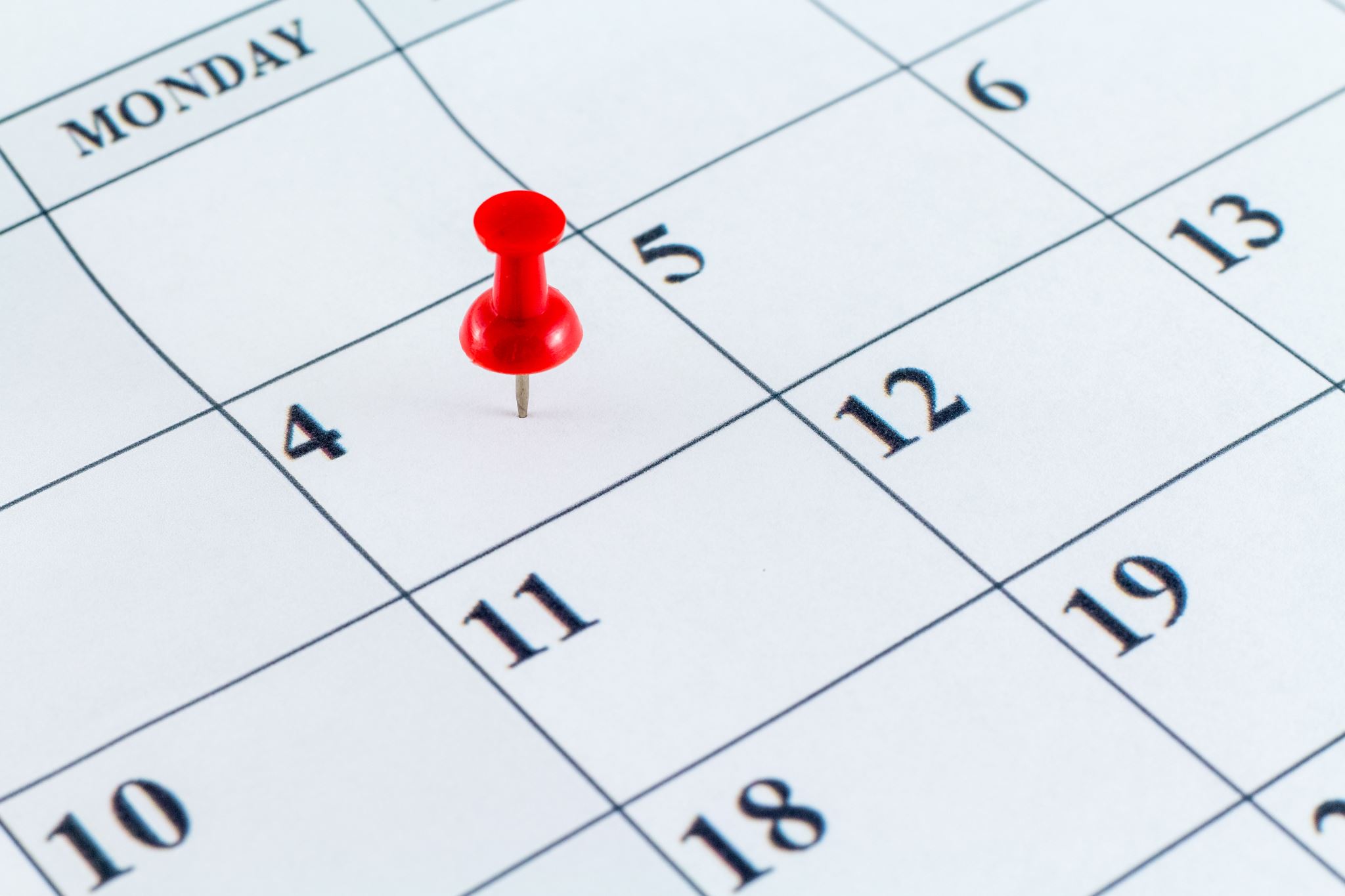 Who to contact?
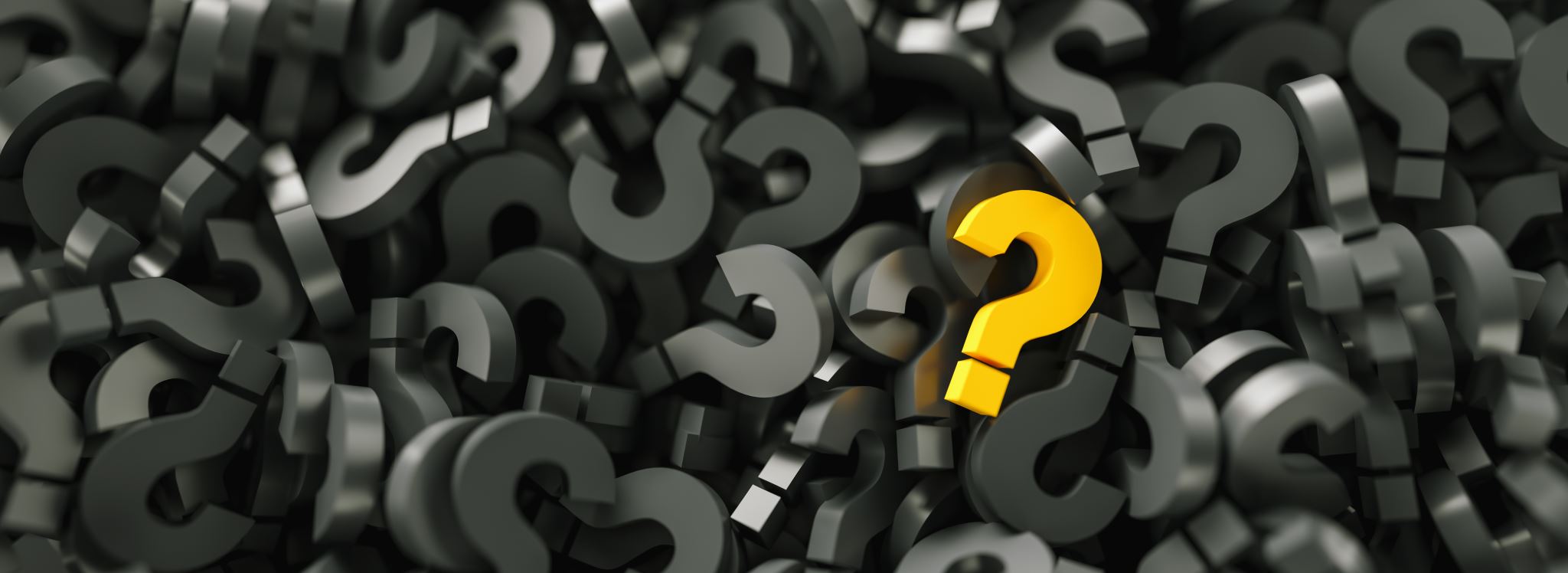 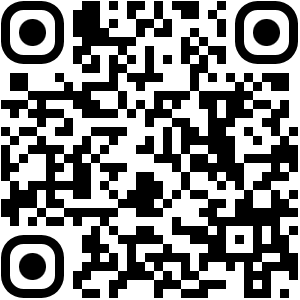 Please scan application LinkFeel free to ask questions!Sade.stephenson@chaffey.edu Program Director